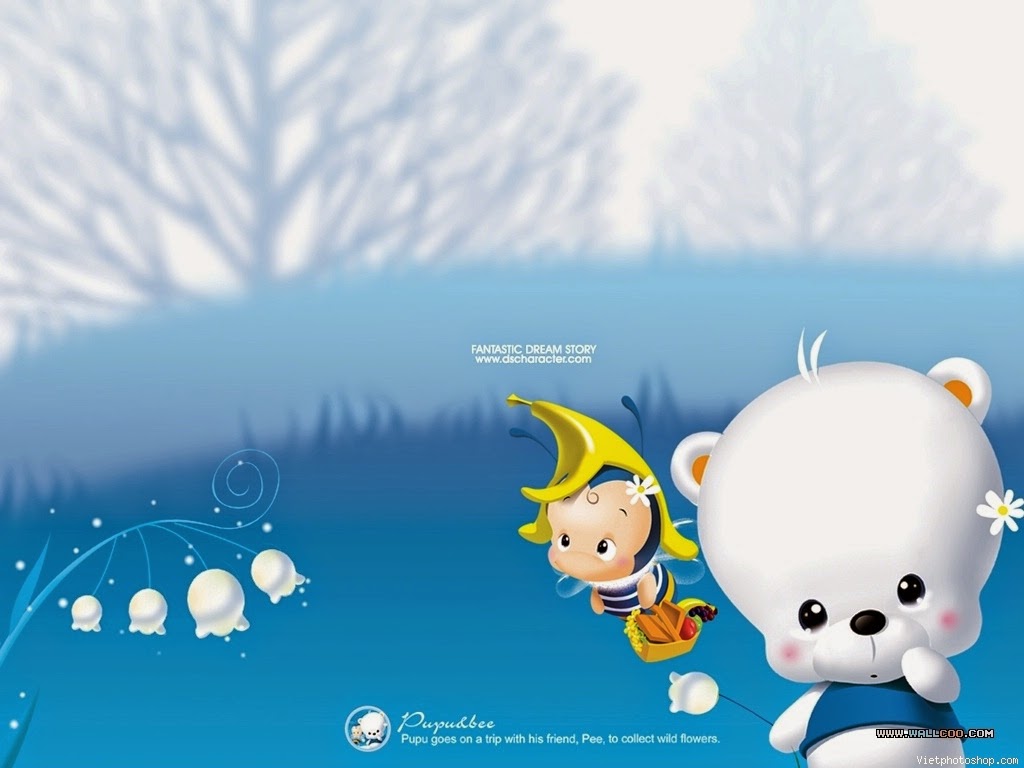 Phát triển nhận thức 
Đề tài: Tìm hiểu về màu thực phẩm
Lứa tuổi : Mẫu giáo bé
Thời gian : 15 – 20 phút
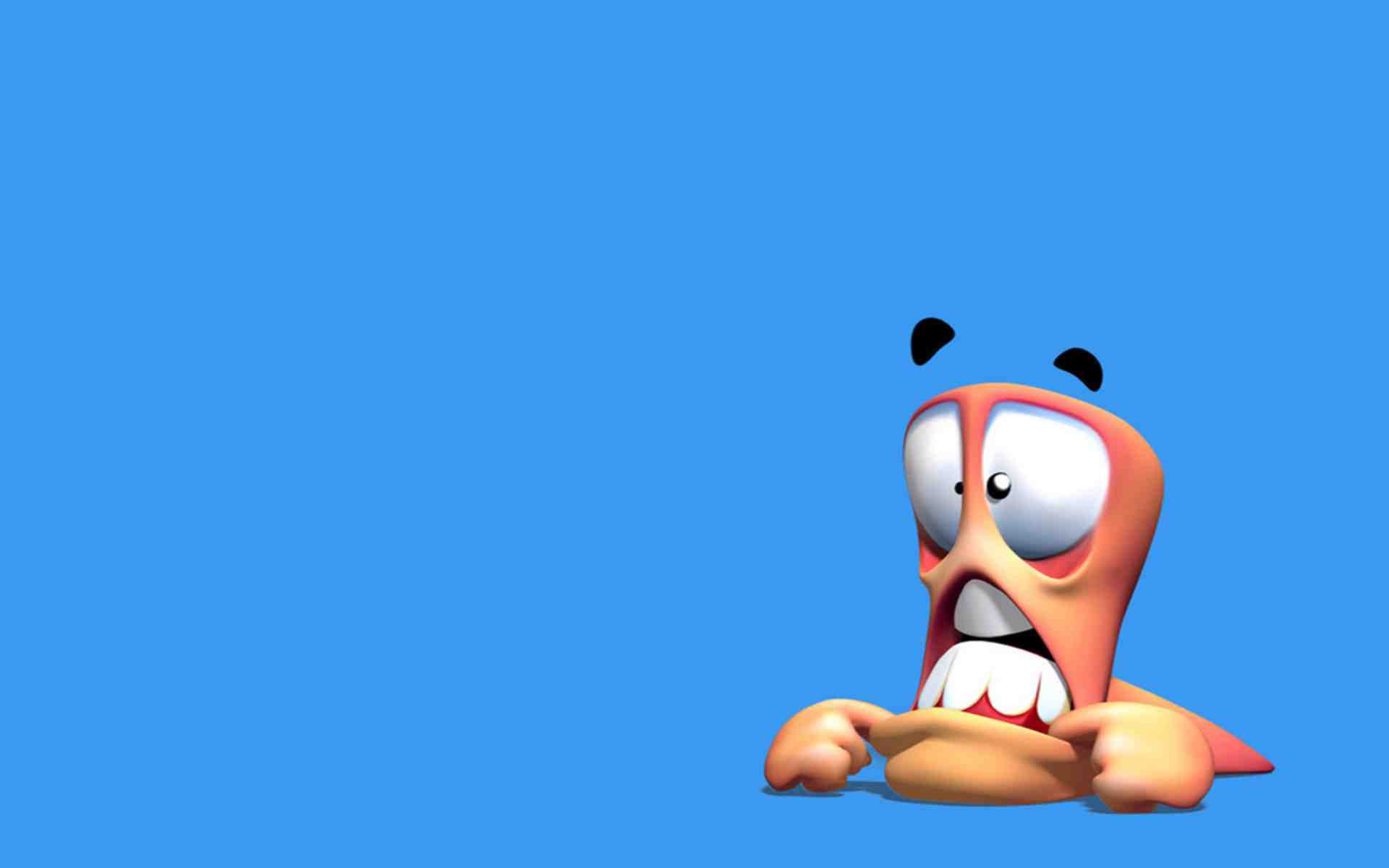 1.Ổn định : Hát bài : “Màu hoa ”
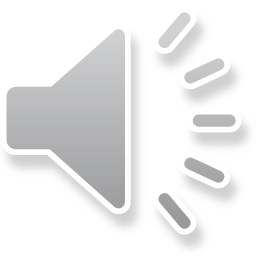 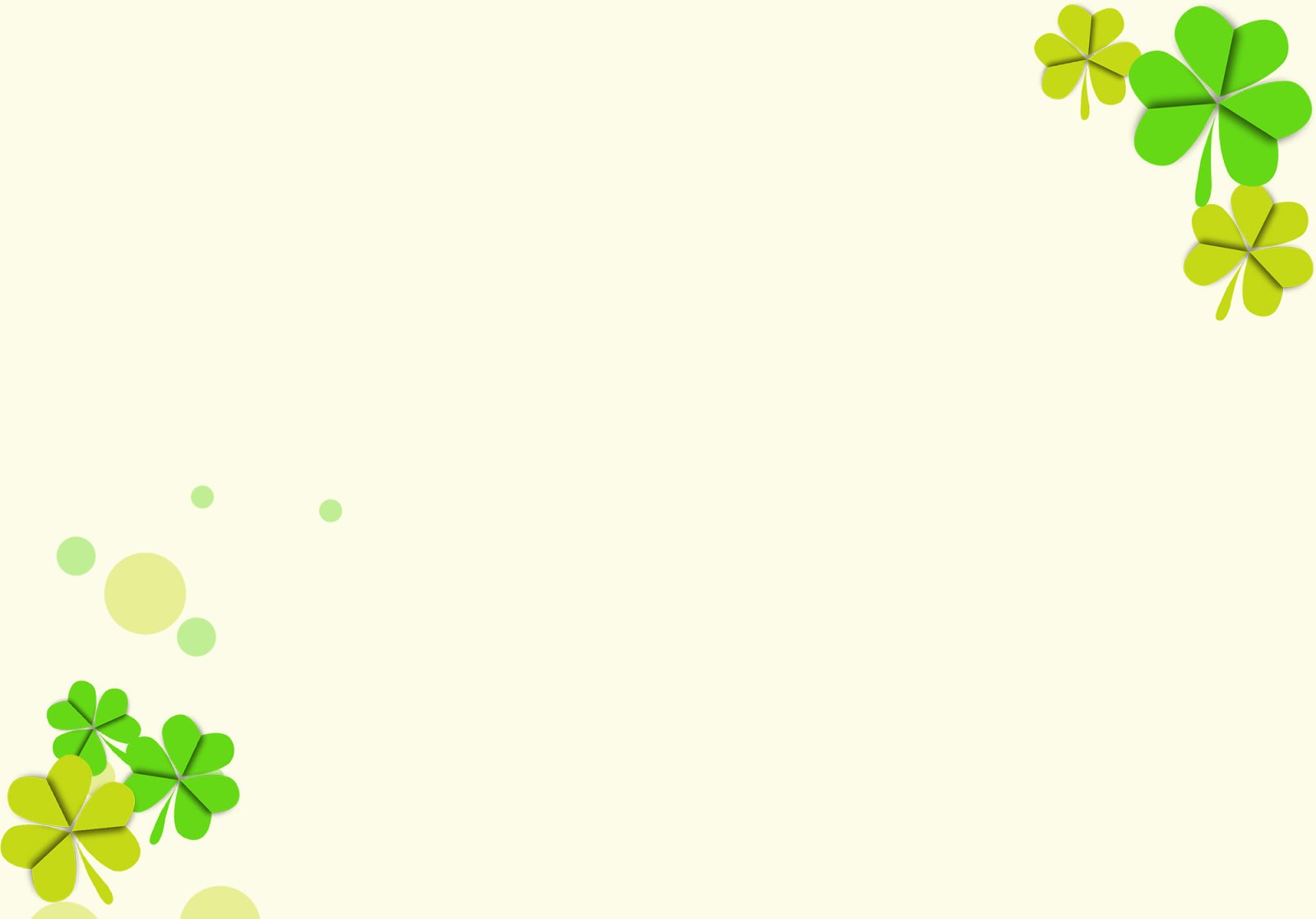 Video quá trình sản xuất màu thực phẩm